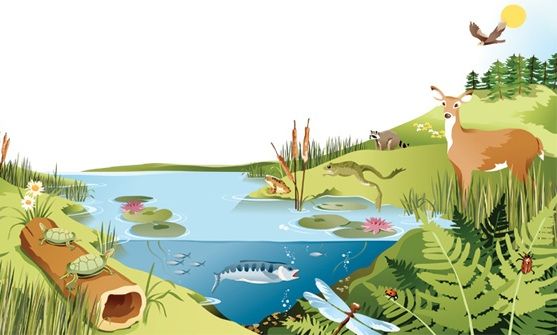 Vodné spoločenstvo
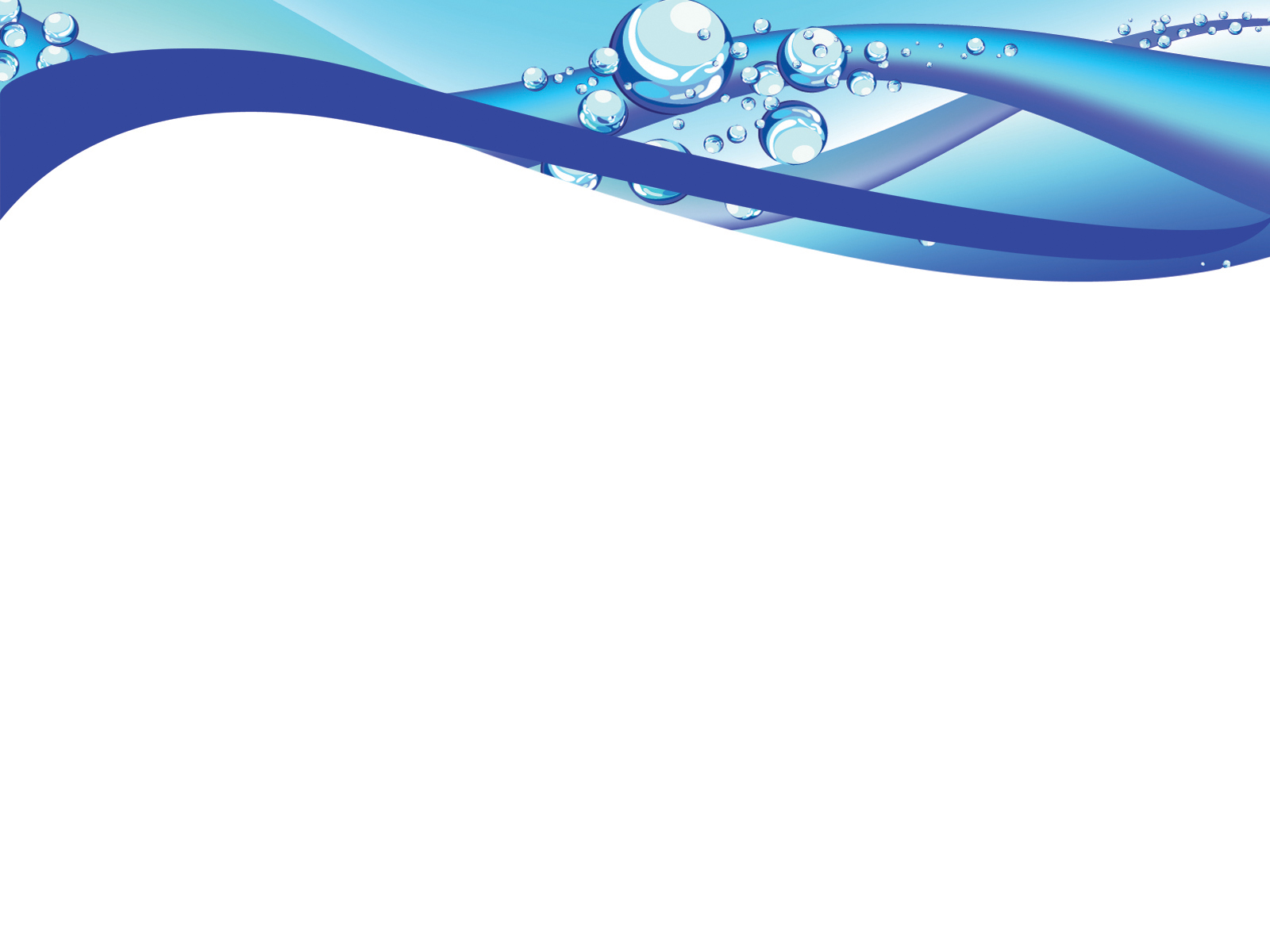 Voda
Voda je najdôležitejšia látka v prírode.
Bez vody by neprežili rastliny ani živočíchy
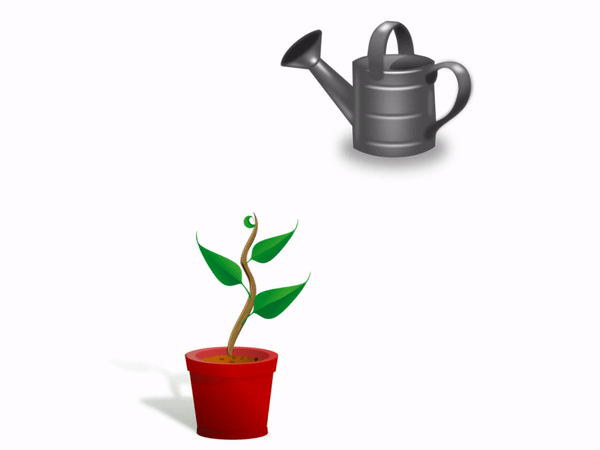 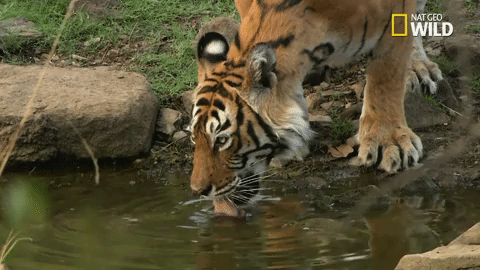 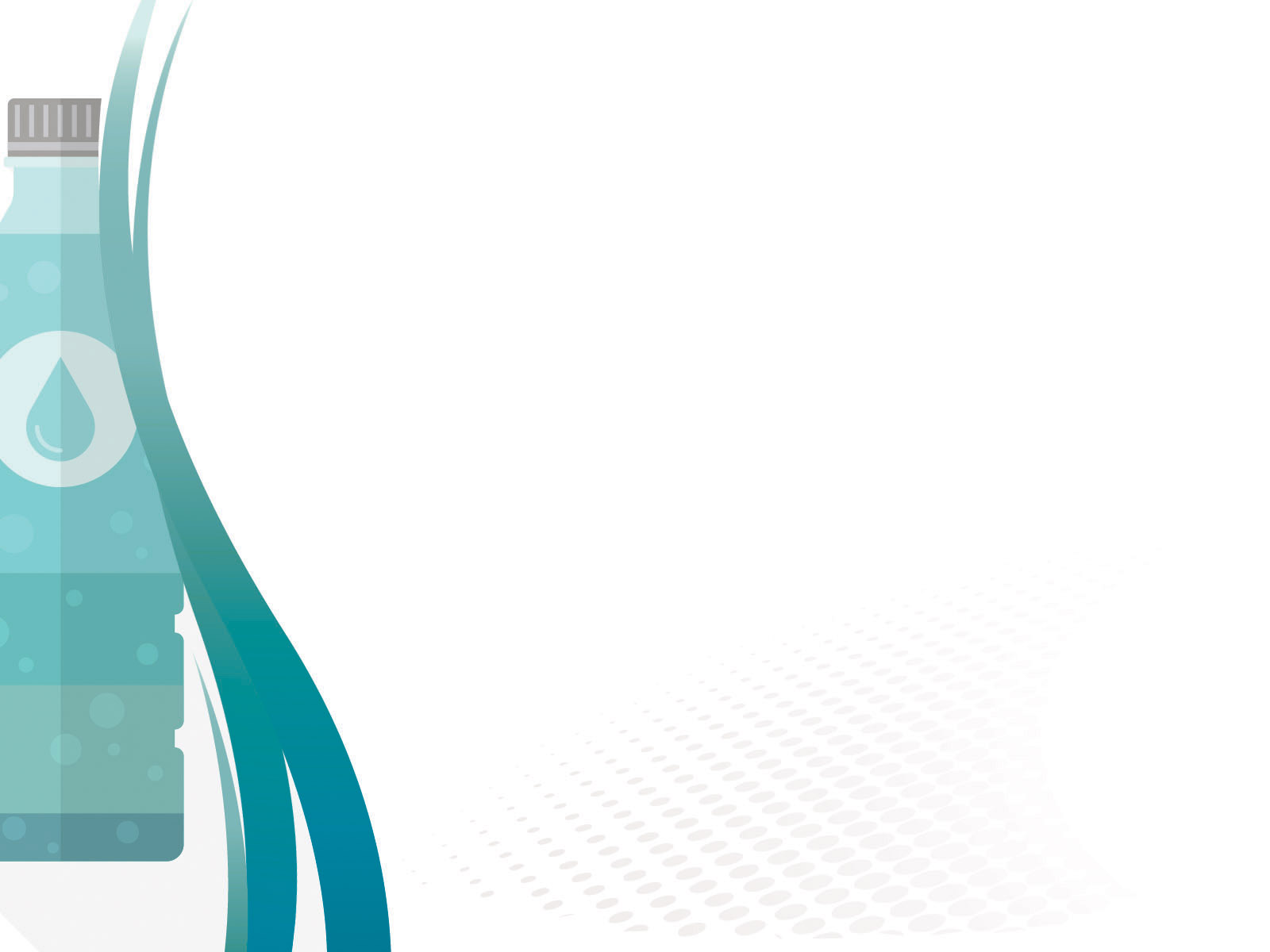 Dehydratácia
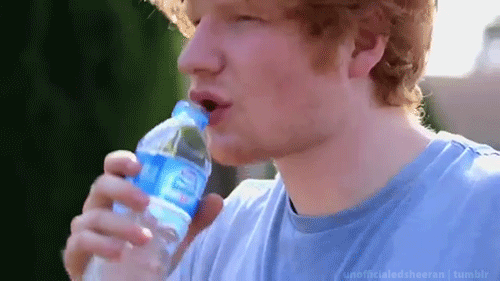 Voda tvorí viac ako 50% ľudského tela.
Dehydrovaní ľudia pociťujú únavu, trpia závratmi. 
Ako prvé zlyhávajú obličky a tak sa začnú rozpútavať toxické procesy. 
Je dôležité, aby sme dbali o pravidelný pitný režim a mali pri sebe vždy fľašu s vodou.
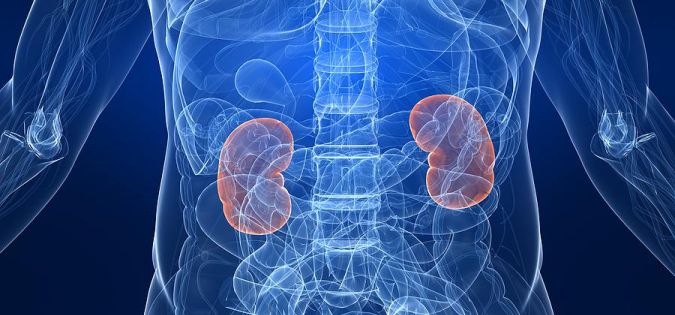 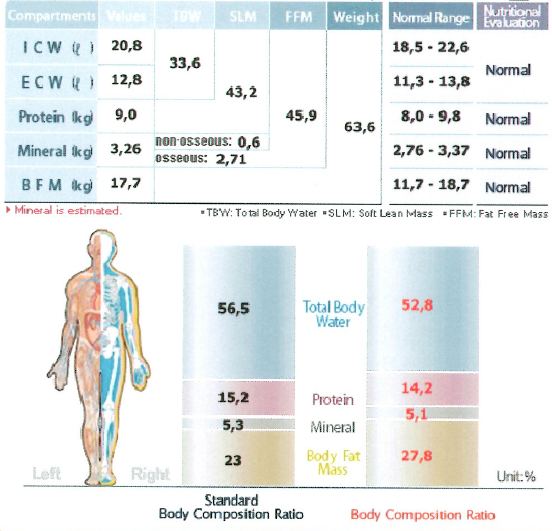 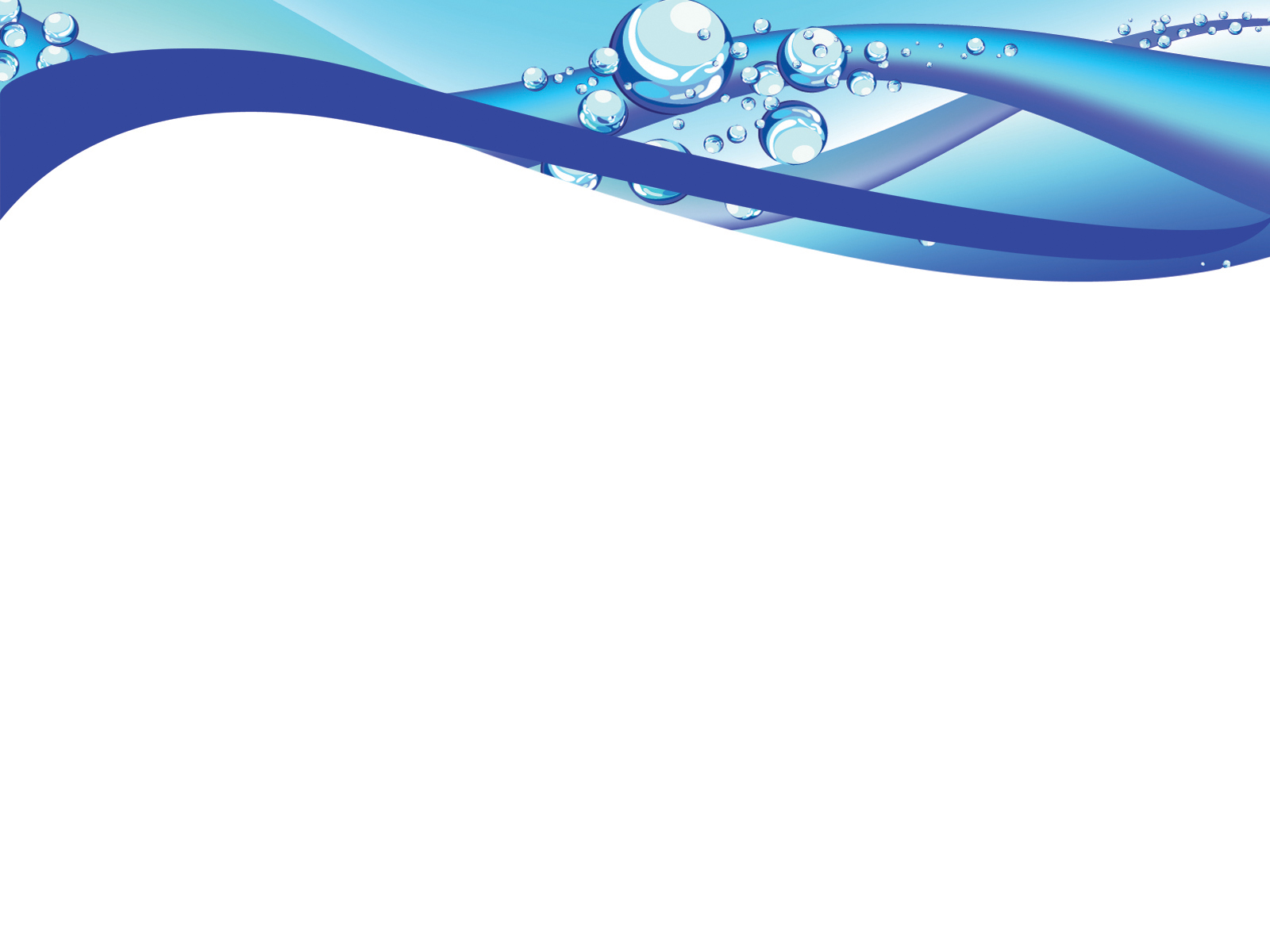 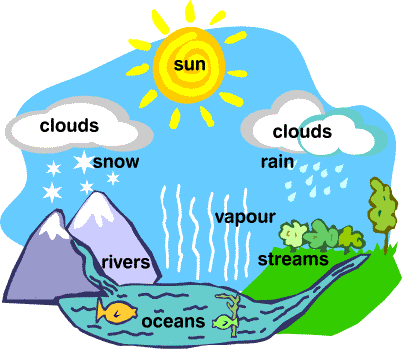 Kolobeh vody v prírode
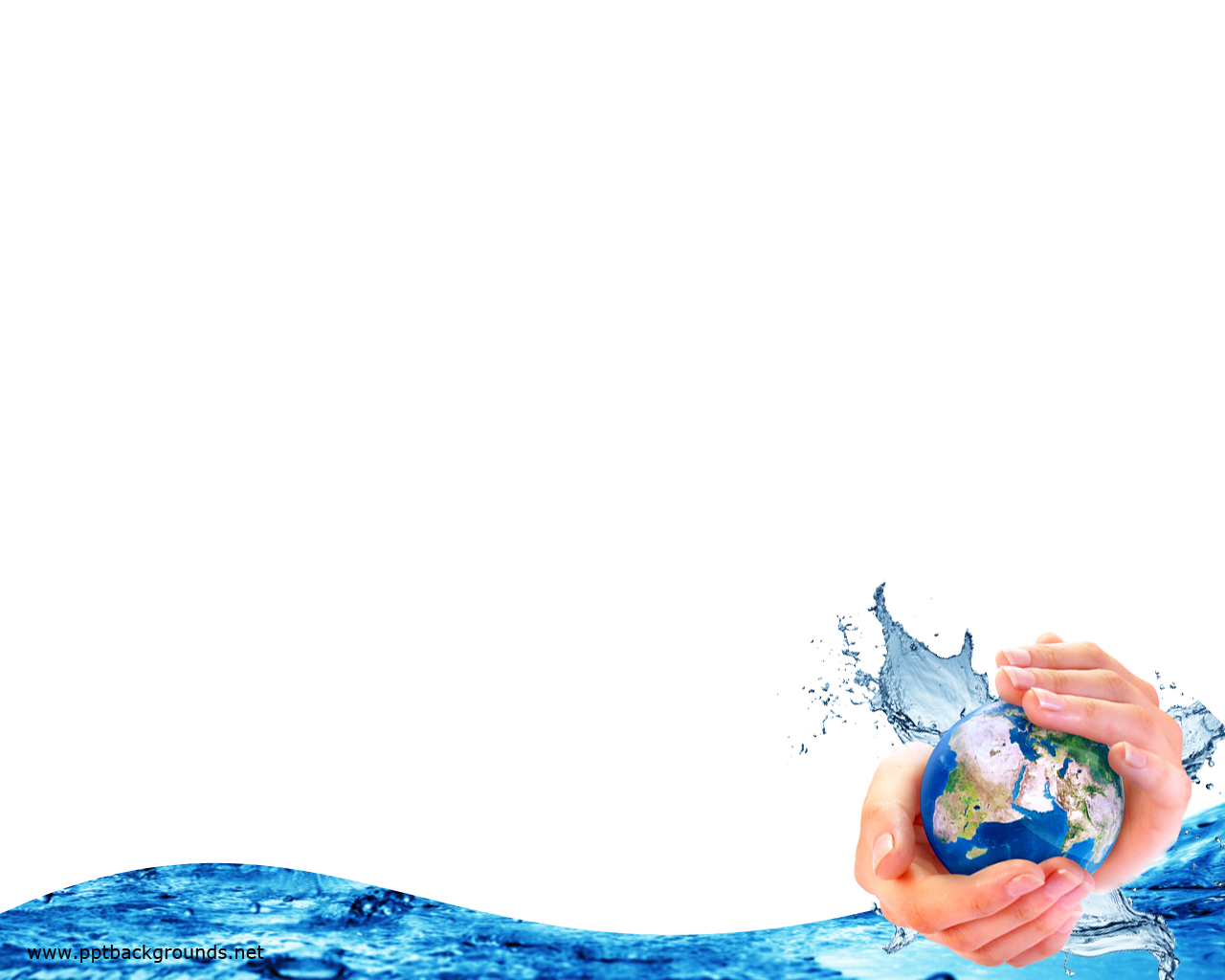 Voda na Zemi
Voda sa na Zemi nachádza v troch skupenstvách.
TUHÉ                   KVAPALNÉ                  PLYNNÉ
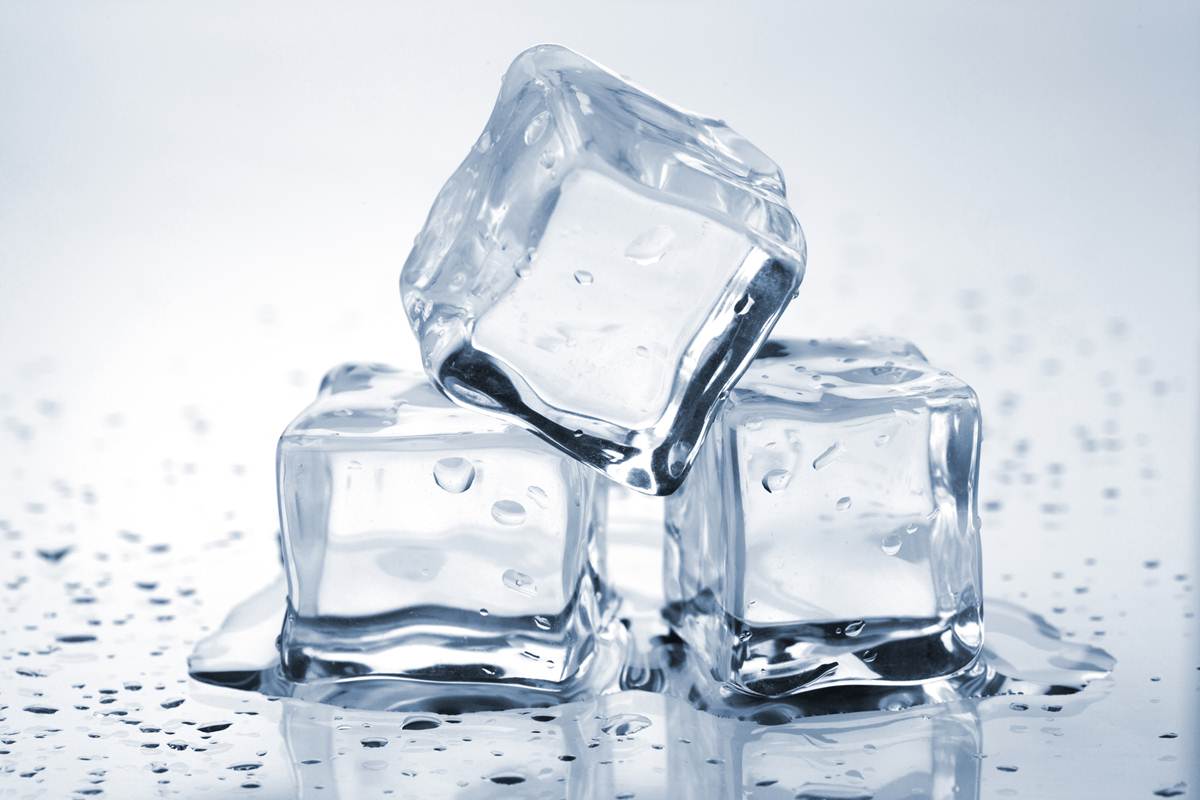 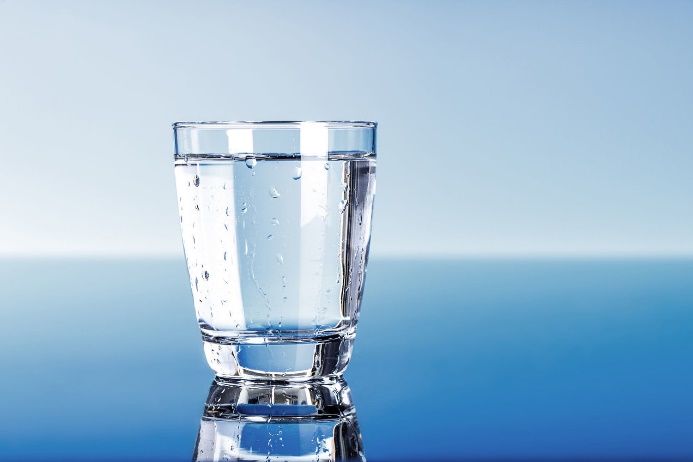 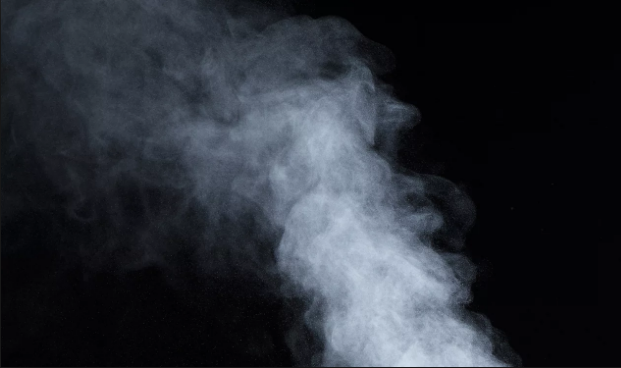 Ľ
A
D
V
O
D
A
P
A
R
A
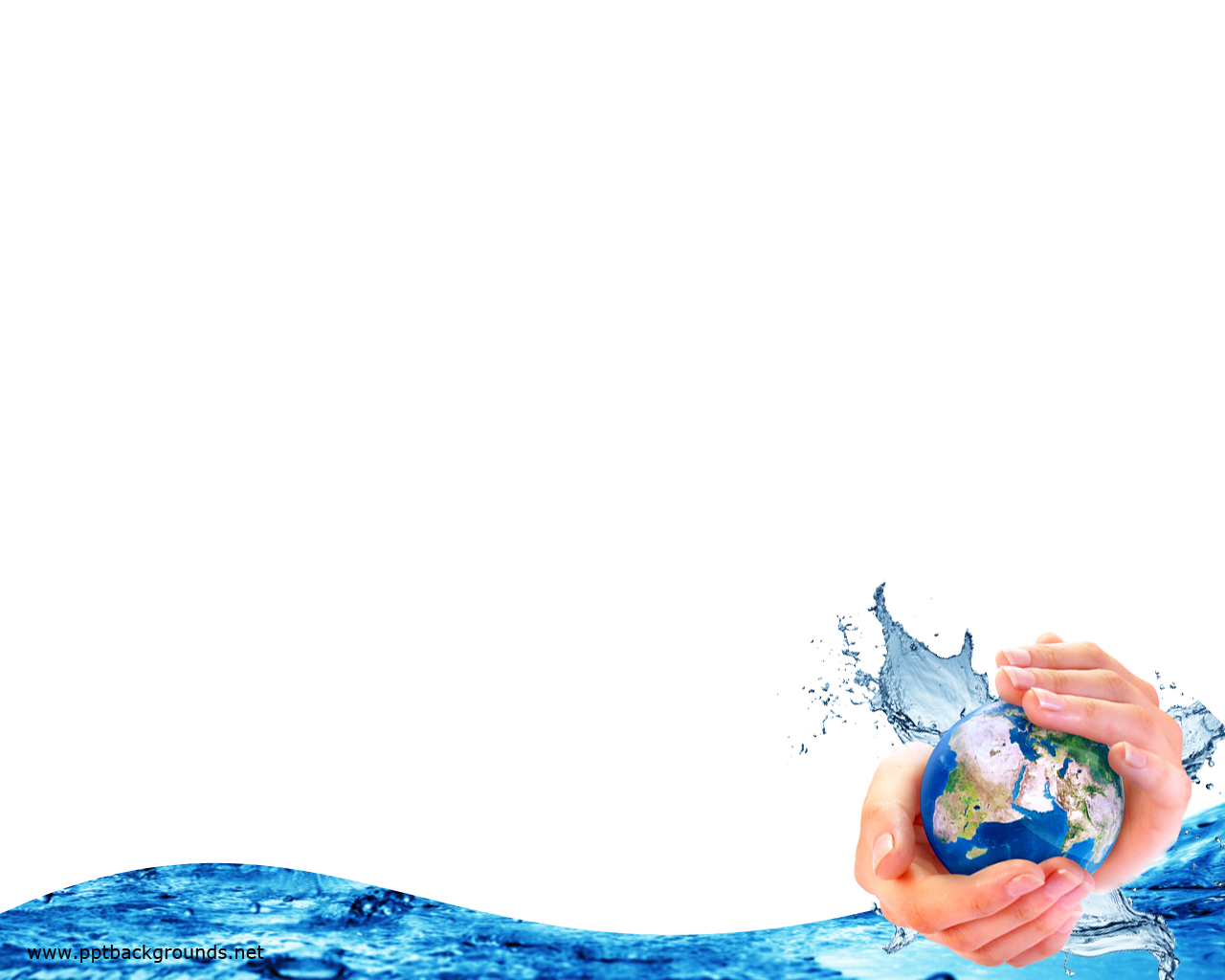 Voda na Zemi
https://www.youtube.com/watch?v=UC-Yi1vgGlo
Video:
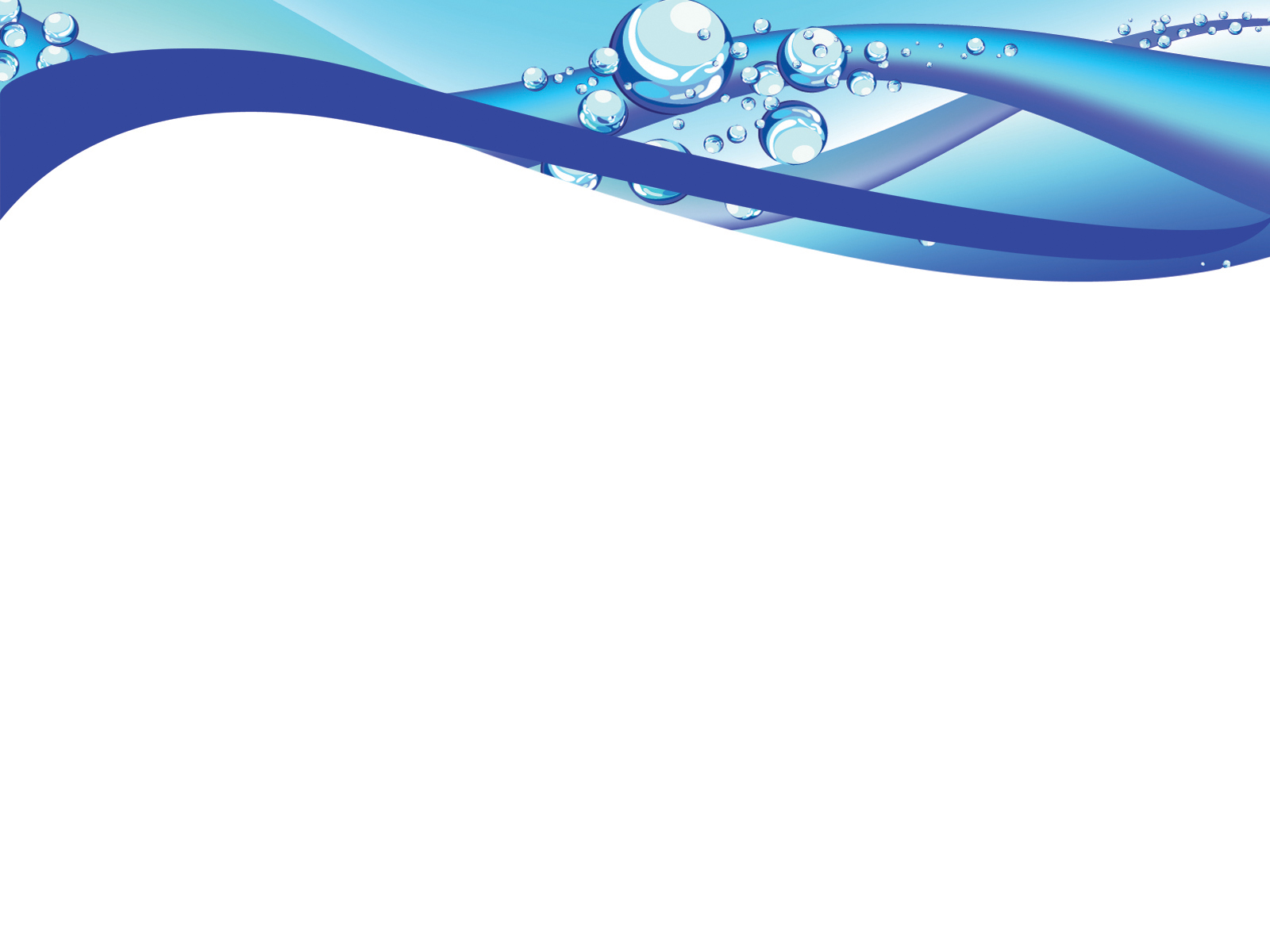 Oceány
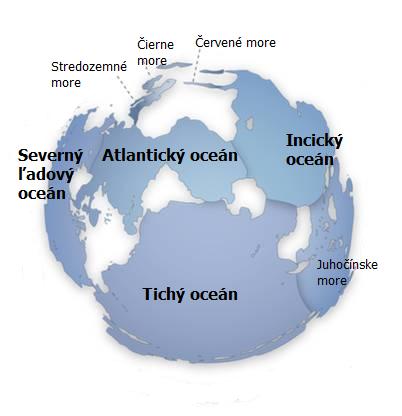 Svetový oceán pokrýva takmer tri štvrtiny povrchu Zeme.
Delí sa na päť veľkých častí: 
	- Tichý oceán (Pacifik), 
	- Atlantický oceán, 
	- Indický oceán, 
	- Severný ľadový oceán,
	- Južný oceán
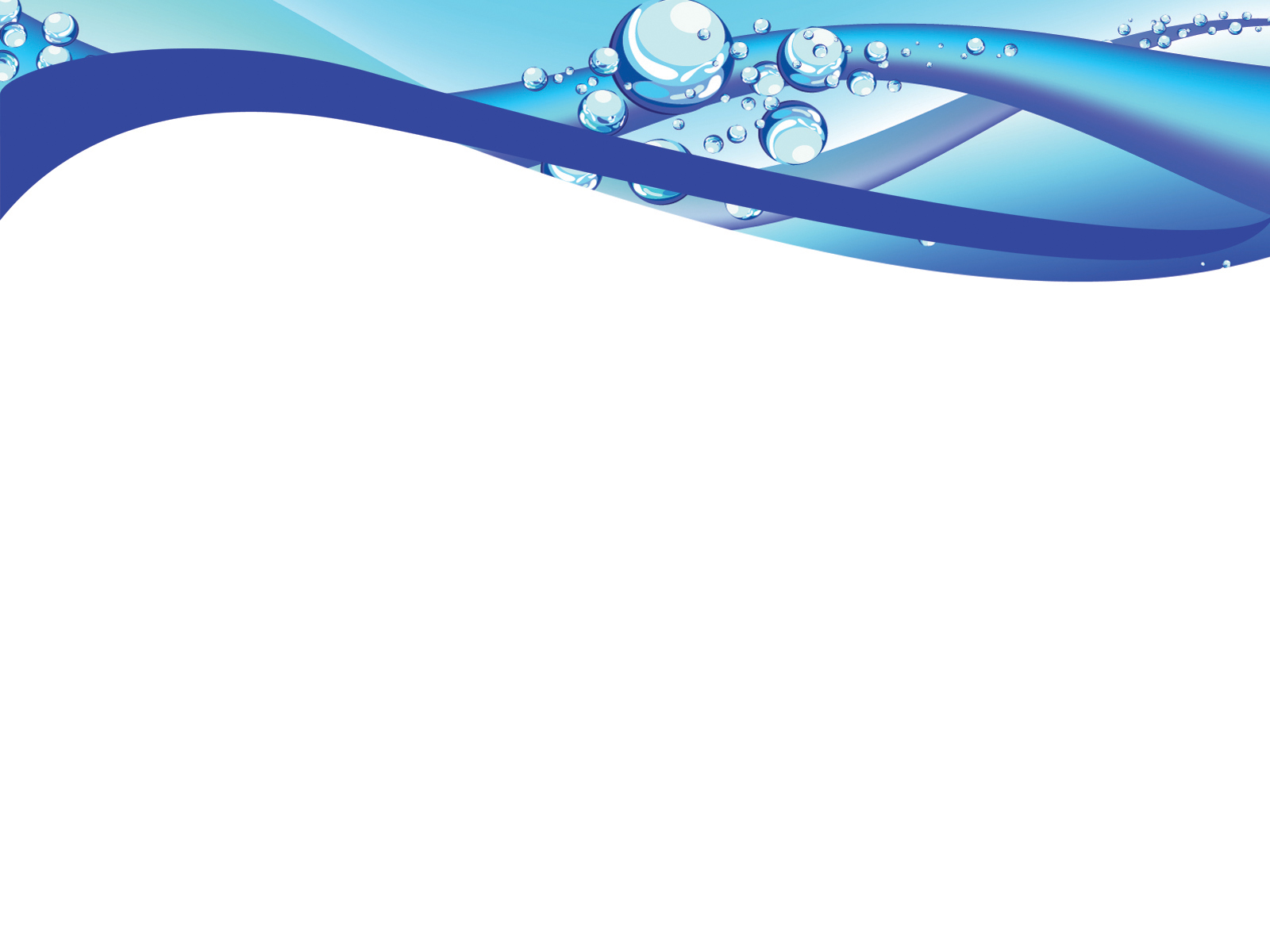 Sladká voda
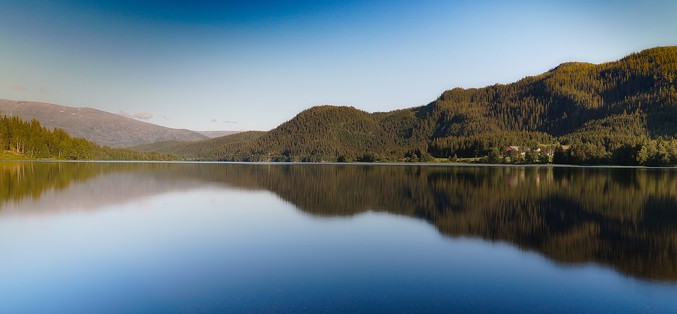 vyskytuje sa na povrchu Zeme v potokoch, riekach, rybníkoch, jazerách, v podzemí

veľké množstvo sladkej vody na Zemi je viazané v ľadovcoch (v Antarktíde a Grónsku)
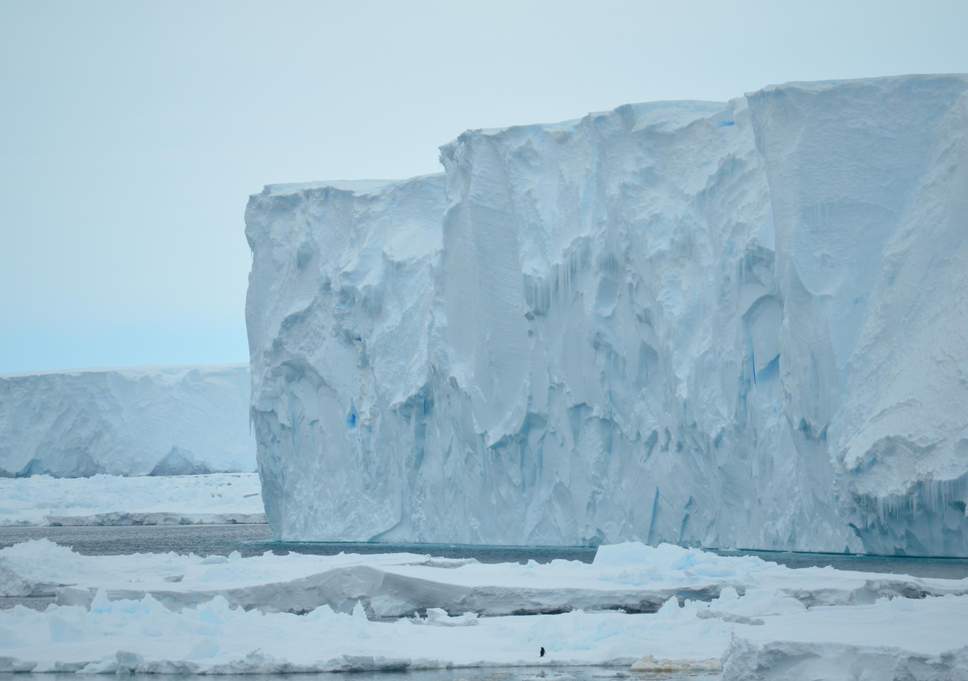 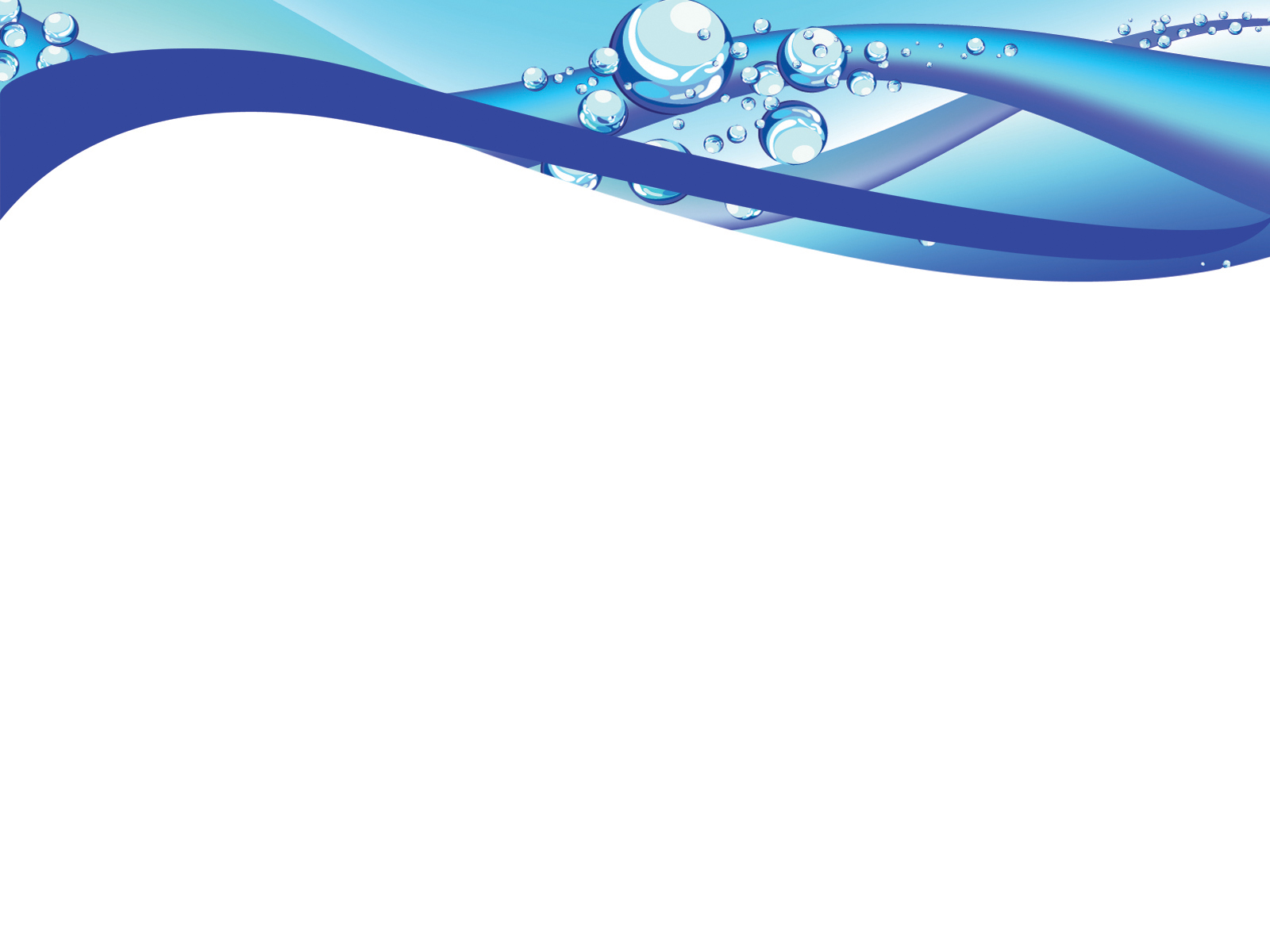 Vodné spoločenstvo
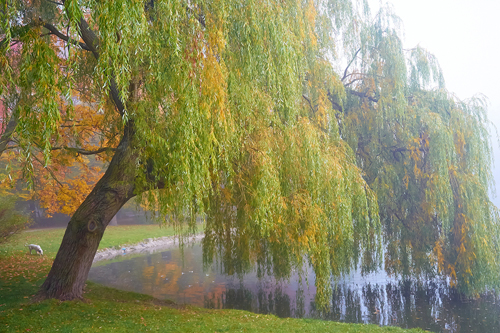 Pre mnohé živočíchy je voda životným prostredím.
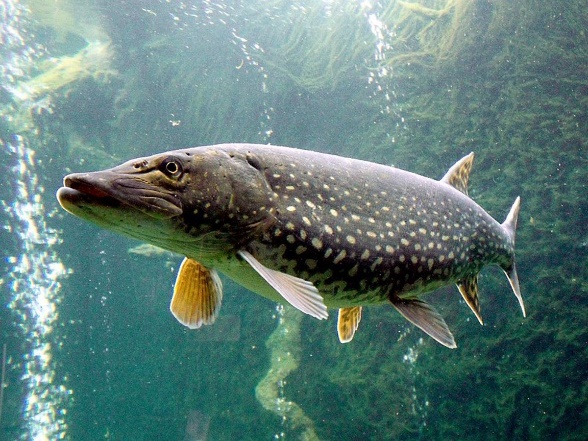 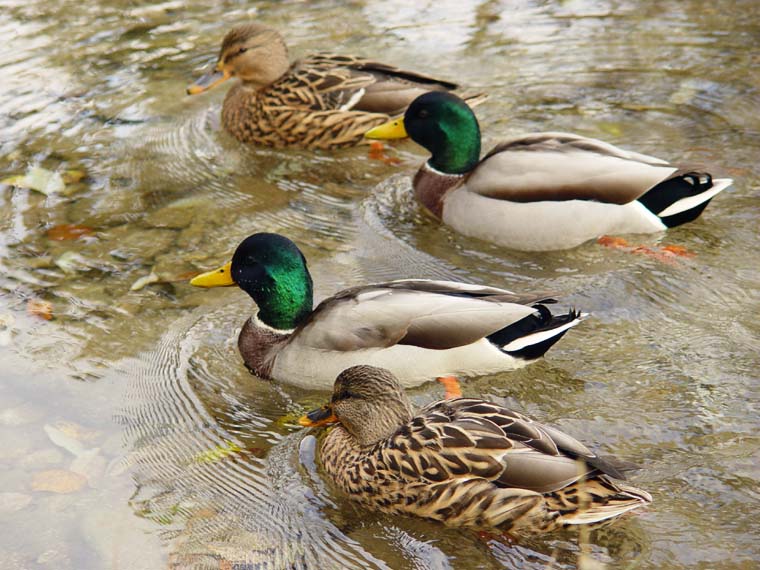 Je to prírodné spoločenstvo rastlín a živočíchov, ktoré žijú:
			- vo vode, 
			- pri vode.
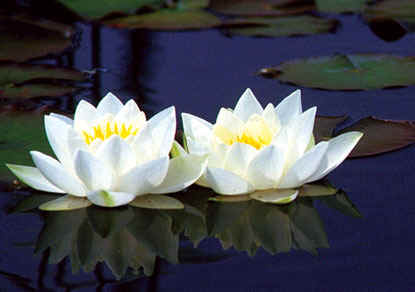 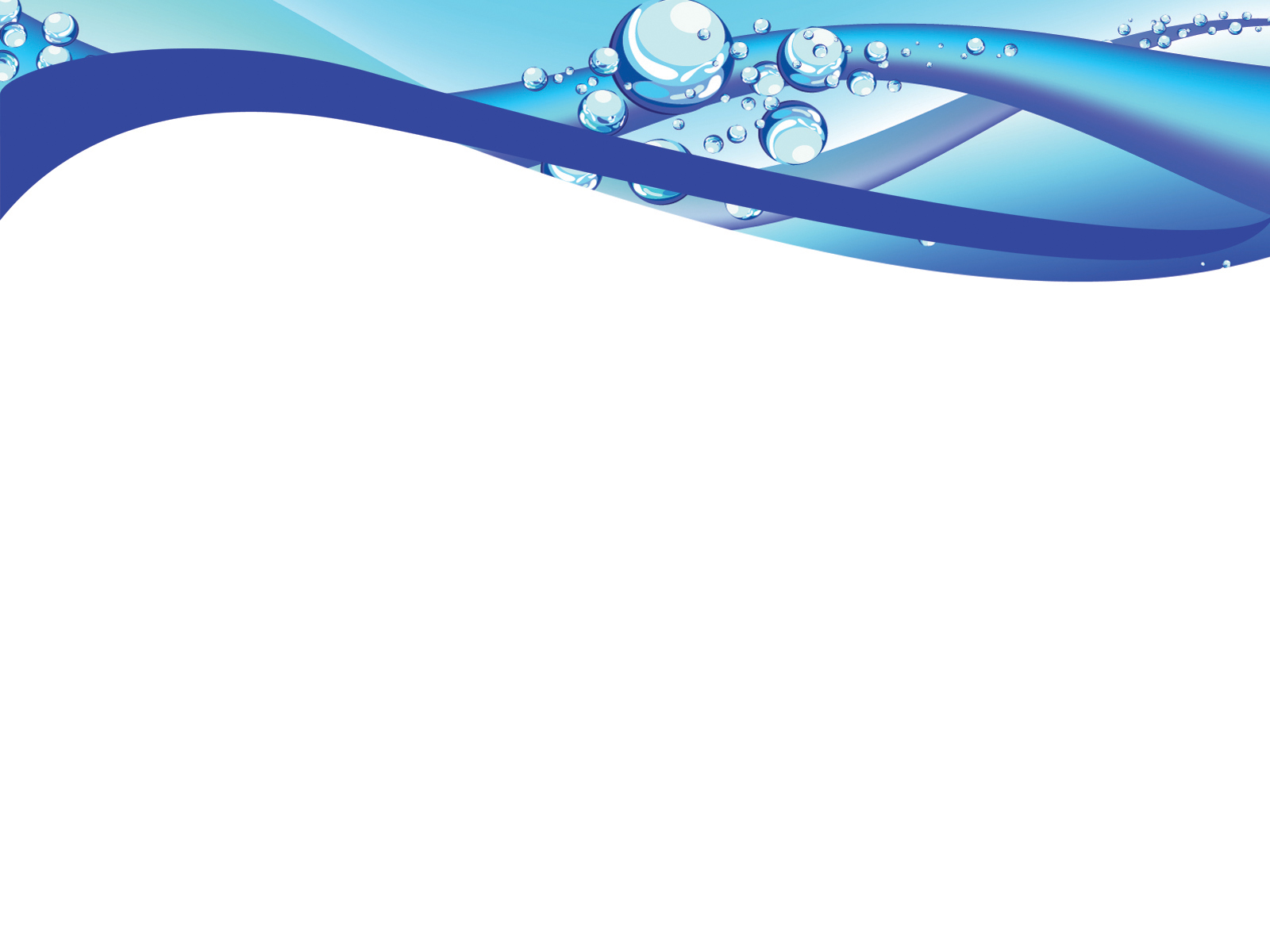 Vodné spoločenstvo
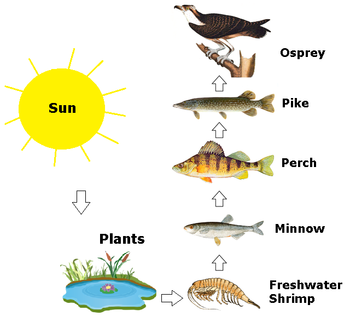 Príklad potravinového reťazca vodného spoločenstva
Rastliny a živočíchy vodného spoločenstva žijú vo vzájomných vzťahoch.
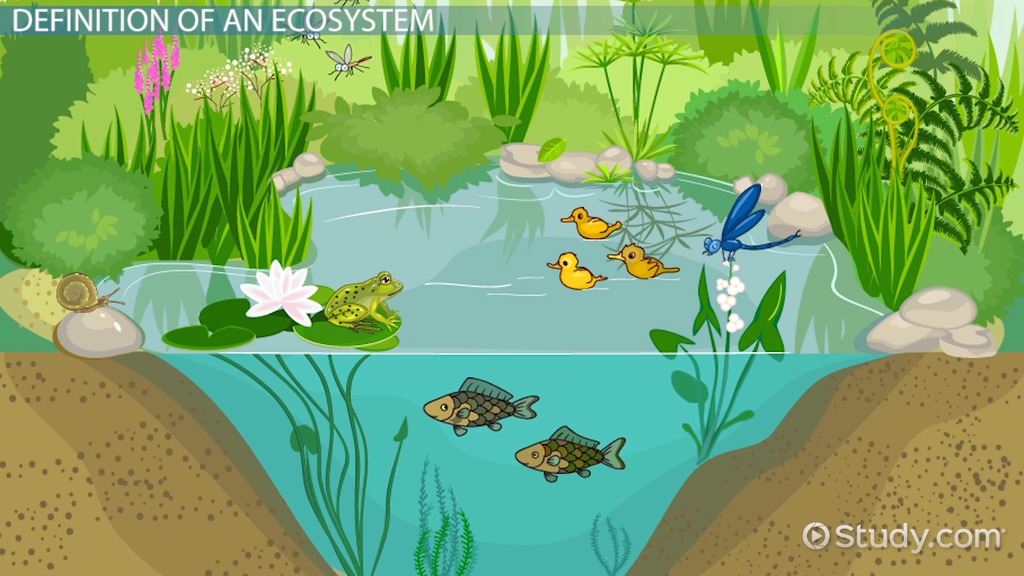 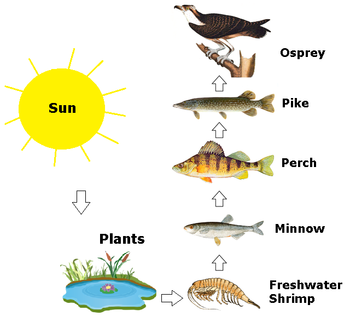 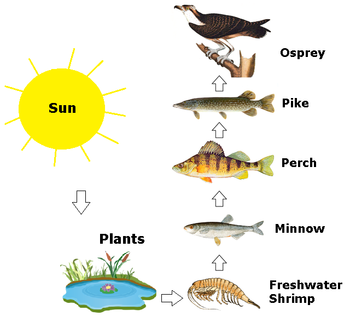 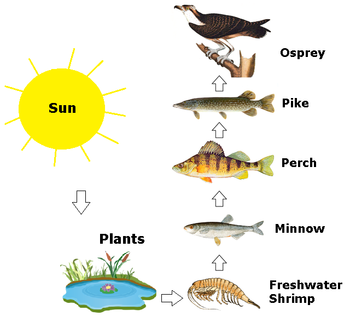 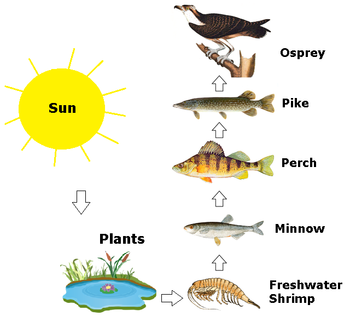 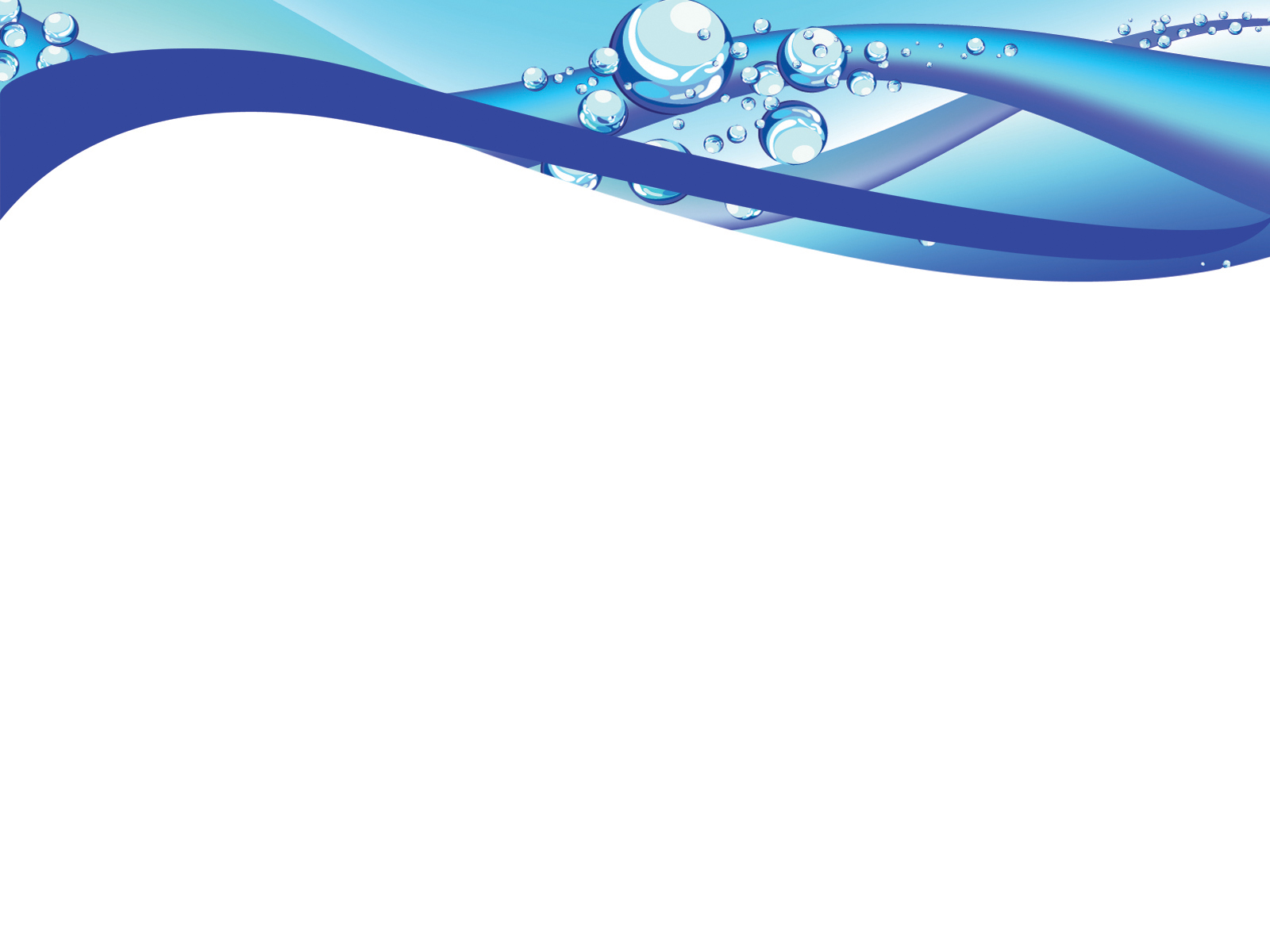 Vodné spoločenstvo
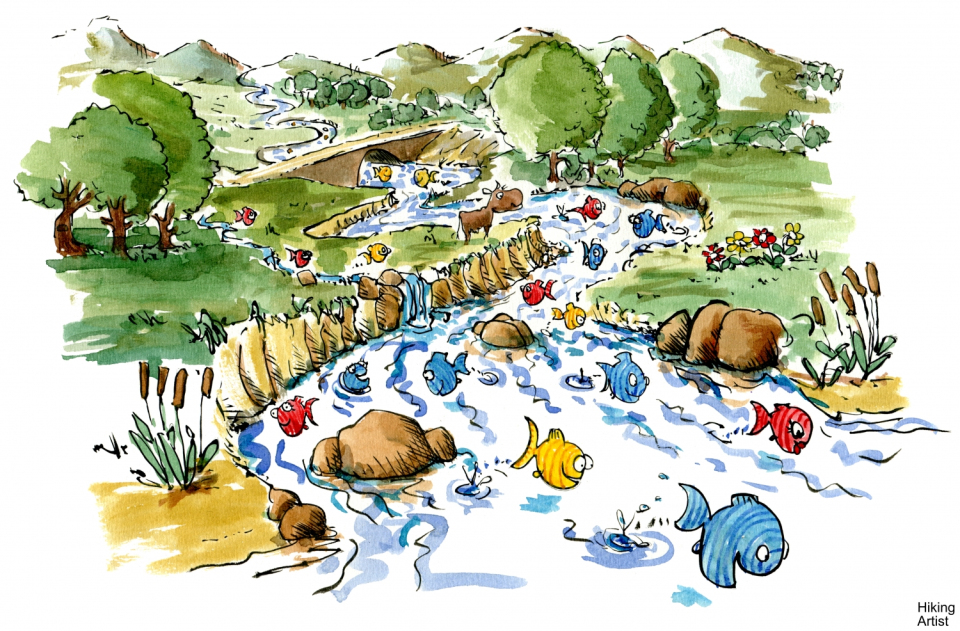 Každý člen vodného spoločenstva je dôležitý a má význam pre ostatných.
Ak by vyhynul určitý druh rastlín, môžu vyhynúť živočíchy, ktoré sa živia len ním.
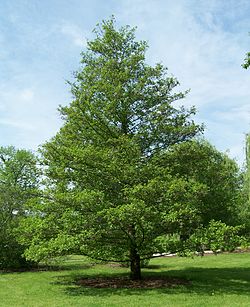 J
E
L
Š
A
L
E
P
K
A
V
Á
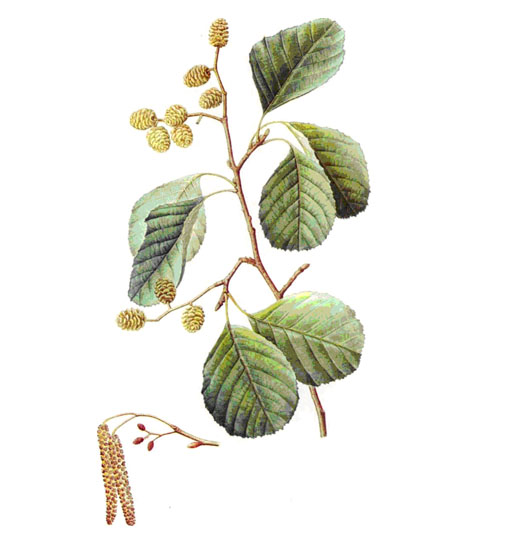 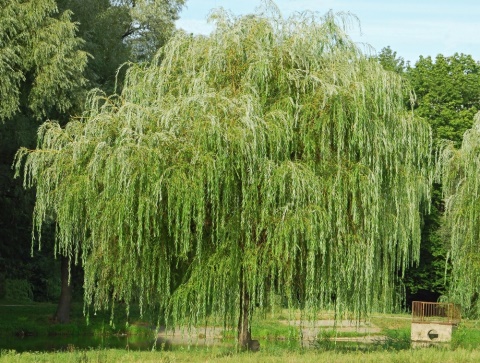 V
Ŕ
B
A
B
I
E
L
A
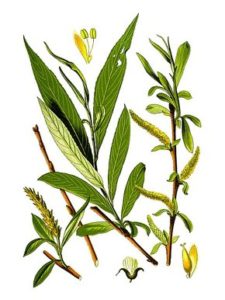 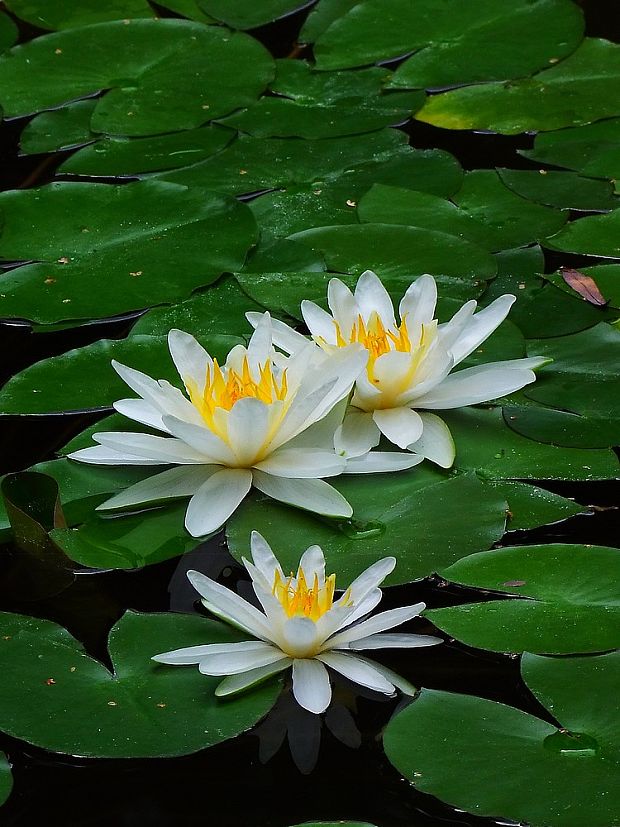 L
E
K
N
O
B
I
E
L
E
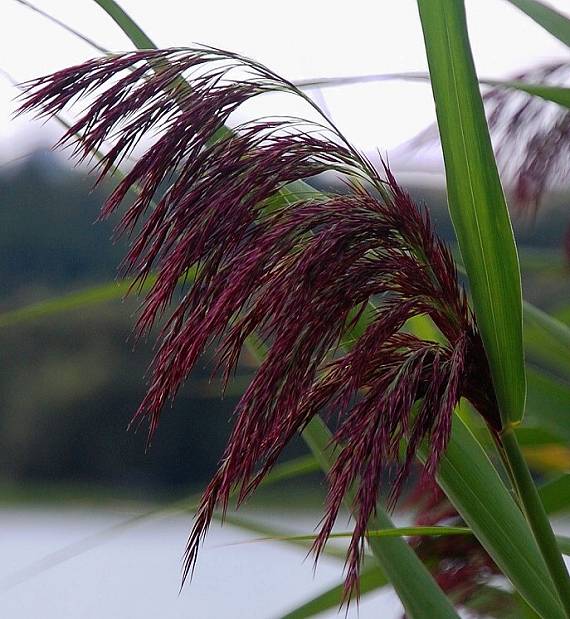 T
R
S
Ť
O
B
Y
Č
A
J
N
Á
K
A
P
O
R
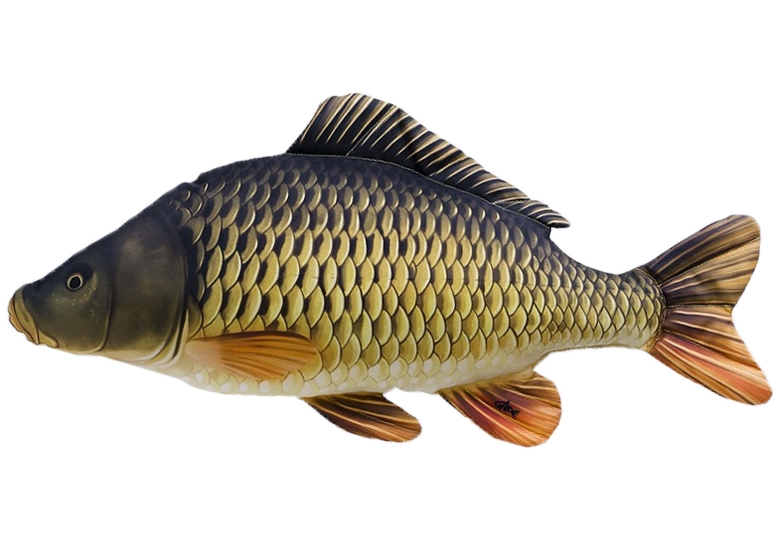 O
B
Y
Č
A
J
N
Ý
Š
Ť
U
K
A
O
B
Y
Č
A
J
N
Á
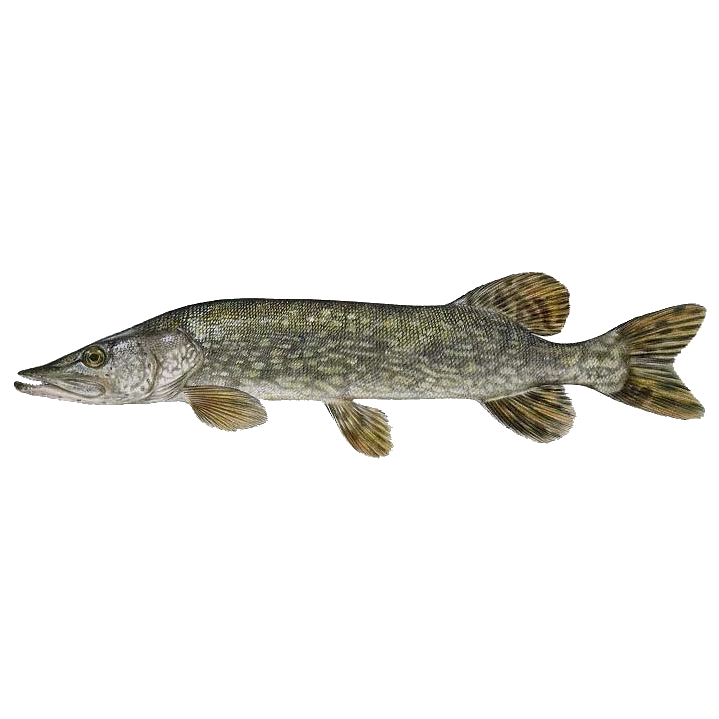 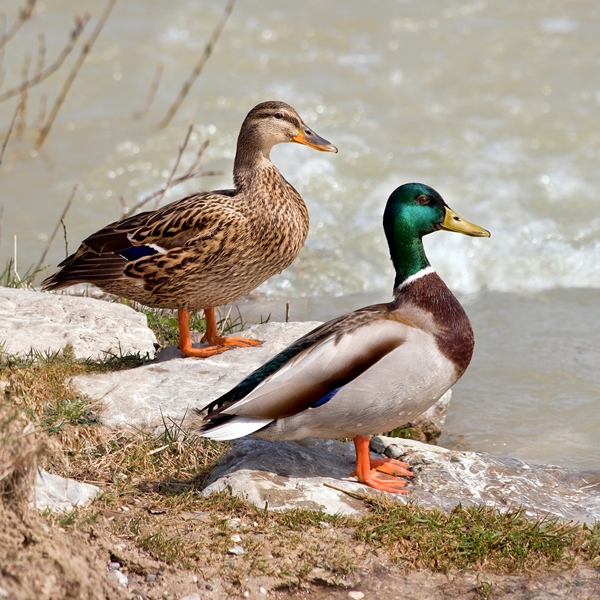 K
A
Č
I
C
A
D
I
V
Á
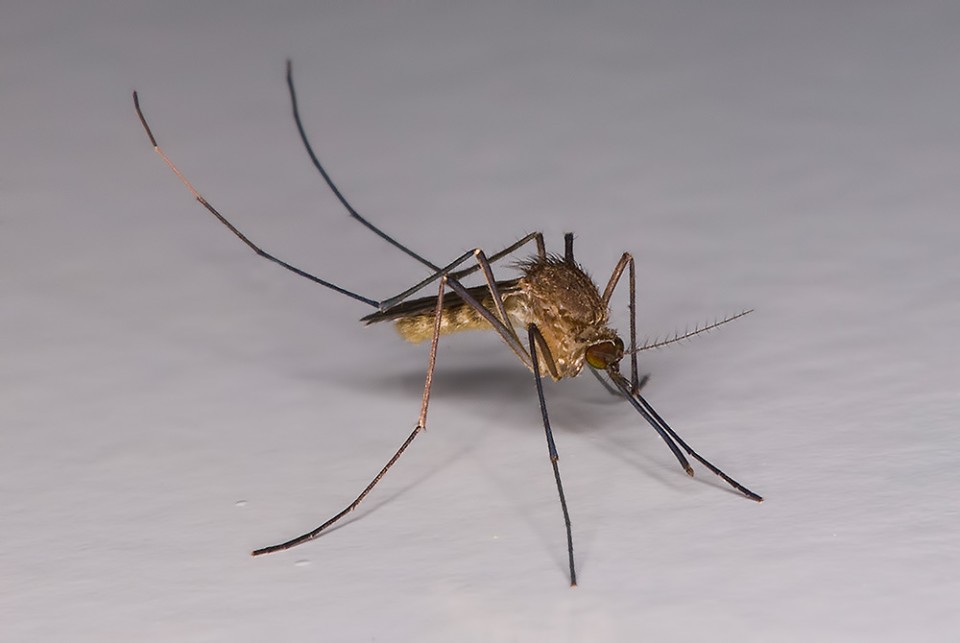 K
O
M
Á
R
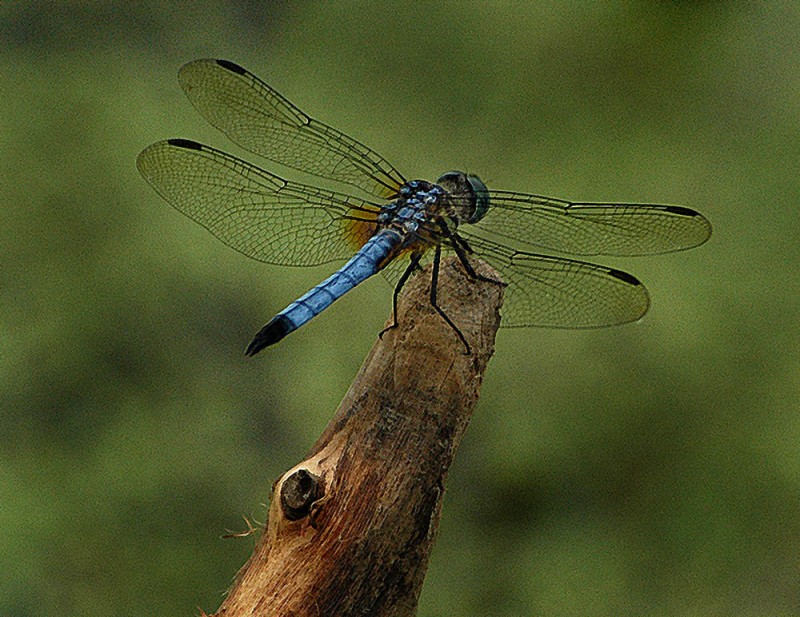 V
Á
Ž
K
A
Zdroje
https://www.svet-zdravia.sk/clanky/voda-zaklad-zivota
https://www.aktuality.sk/clanok/544529/ako-dlho-prezije-clovek-bez-vody/
https://sk.wikipedia.org/wiki/Voda
http://www.oskole.sk
R. Dobišová Adame, O. Kováčiková: Prírodoveda pre štvrtákov